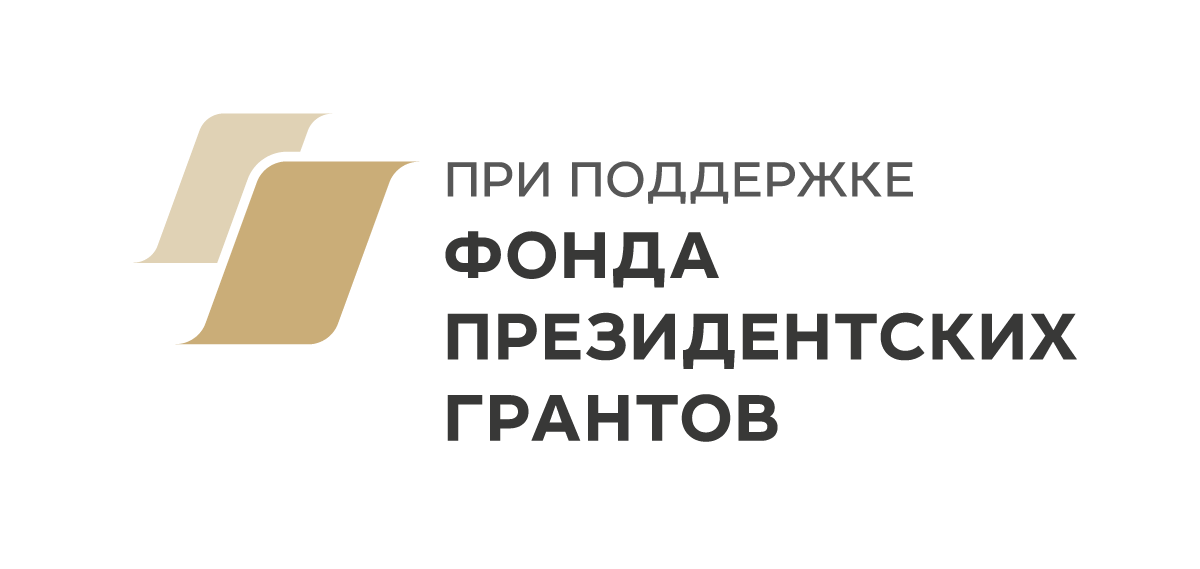 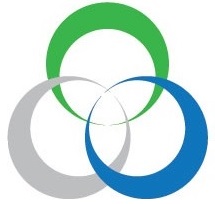 АКАДЕМИЯ БУХГАЛТЕРОВ
Семинар №2
«Люди»


Чепухалина Ксения Александровна
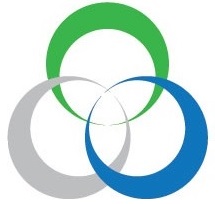 Основные виды контрагентов, участвующих в деятельности НКО
продавец и покупатель (договор купли-продажи);
заказчик и исполнитель (договор подряда);
поставщик и потребитель ( договор энерго-/, газо-, водоснабжения);
даритель и одаряемый (договор дарения)
арендатор и арендодатель (договор аренды);
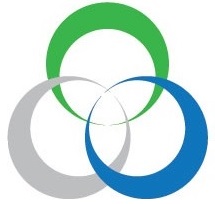 Как проверить добросовестность контрагента
Проверить сведения о контрагенте и его руководителе на сайте налоговой через сервис « Предоставление сведений из ЕГРЮЛ/ЕГРИП» https://egrul.nalog.ru/about.html;
Более полную информацию можно получить через сервис «РУСПРОФИЛЬ» https://www.rusprofile.ru);
Проверить обороты денежных средств и финансовую устойчивость организации через ИФНС, сервис «Государственный информационный ресурс «Бухгалтерской (финансовой) отчетности» (https://bo.nalog.ru).
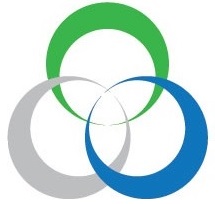 Заключение гражданско-правового договора
В силу п. 2 ст. 434 ГК РФ договор в письменной форме может быть заключен путем:
- составления одного документа, подписанного сторонами (на бумажном носителе либо электронного);
- обмена письмами, телеграммами, электронными документами либо иными данными в соответствии с правилами абз. 2 п. 1 ст. 160 ГК РФ.
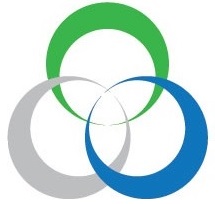 Договор купли-продажи
Договор купли-продажи – это договор, по которому одна сторона (продавец) обязуется передать имущество другой (покупателю), уплатив за него определенную денежную сумму (ст. 454 ГК).
Особенности:

Условие договора купли-продажи о товаре считается согласованным, если договор позволяет определить наименование и количество товара.
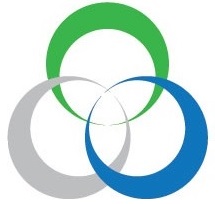 Договор аренды
Договор аренды (имущественного найма) — это соглашение, в силу которого арендодатель (наймодатель) обязуется предоставить арендатору (нанимателю) имущество за плату во временное владение и пользование или во временное пользование (ч. 1 ст. 606 ГК).
Особенности
В договоре обязательно должны быть указаны сведения, которые позволят идентифицировать имущество, передаваемое арендатору.
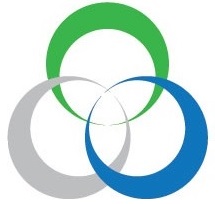 Договор подряда
Договор подряда— это соглашение, по которому одна сторона (подрядчик) обязуется выполнить по заданию другой стороны (заказчика) определенную работу и сдать ее результат заказчику, а заказчик обязуется принять результат работы и оплатить его. (ч. 1 ст.702ГК).
Особенности
В договоре обязательно нужно установить содержание, объем и результат работы, выполняемой подрядчиков.
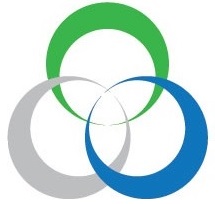 Договор возмездного оказания услуг
Договор возмездного оказания услуг— это соглашение, по которому исполнитель обязуется по заданию заказчика оказать услуги (совершить определенные действия или осуществить определенную деятельность), а заказчик обязуется оплатить эти услуги.(ч. 1 ст.779ГК).
Особенности
В договоре обязательно нужно установить перечень услуг и их объем.
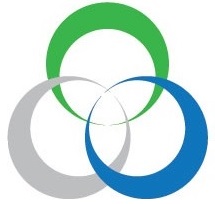 Договор пожертвования
Договор пожертвования— это соглашение, по которому осуществляется дарение вещи или права в общеполезных целях. Пожертвования могут делаться гражданам, медицинским, образовательным организациям, организациям социального обслуживания и другим аналогичным организациям, благотворительным и научным организациям, фондам, музеям и другим учреждениям культуры, общественным и религиозным организациям, иным некоммерческим организациям в соответствии с законом, а также государству и другим субъектам гражданского права, указанным в статье 124 настоящего Кодекса.(ч. 1 ст.582 ГК).
Особенности
В предмете договора следует указать конкретный предмет пожертвования: для денежных средств- сумма, для иного имущества-наименование. А также указать на какие цели должна быть направленна. ( ст.2 Закона от 11.08.1995 №135-ФЗ Закона «О благотворительной деятельности и добровольчестве (волонтерстве)»
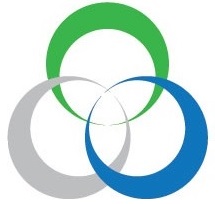 Перечень лиц которым можно выдать деньги под отчет
Указание Банка России от 11 марта 2014 г. № 3210-У«О порядке ведения кассовых операций юридическими лицами и упрощенном порядке ведения кассовых операций индивидуальными предпринимателями и субъектами малого предпринимательства»
лица, работающие по трудовому договору (то есть собственно "работники" ст. 20 ТК РФ);
физлицам, с которыми организация заключила гражданско-правовой договор.
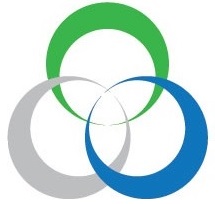 Деньги под отчет выдаются согласно распорядительному документу юридического лица (приказу, распоряжению и т.п.) либо письменному заявлению подотчетного лица.

В распорядительном документе должны быть указаны:
фамилия (фамилии) и инициалы подотчетного лица (лиц),
сумма (суммы) наличных денег,
срок (сроки), на который они выдаются,
подпись руководителя,
дата,
регистрационный номер документа.
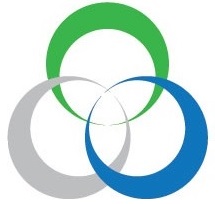 Основная заработная плата
К основной заработной можно отнести следующие выплаты:
оплата труда по базовому окладу(ч.5 ст.120, ч.2 ст.135 ТК РФ;
стимулирующие выплаты (доплаты и надбавки стимулирующего характера, премии и иные поощрительные выплаты) (ч.1 ст.129, ч.2 ст.135 ТК РФ);
оплата труда при совмещении профессий (должностей), расширении зон обслуживания, увеличении объема работы или исполнении обязанностей временно отсутствующего работника без освобождения от работы, определенной трудовым договором( ст.151 ТК РФ);
оплата сверхурочной работы ( ст. 152 ТК РФ);
оплата труда в выходные и нерабочие праздничные дни ( ст. 153
 ТК РФ);
оплата труда в ночное время ( ст. 154 ТК РФ).
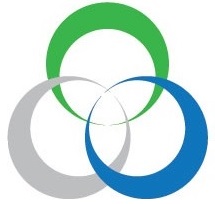 Дополнительная заработная плата
Под дополнительной оплатой труда следует понимать выплаты за непроработанное время, предусмотренные законодательством:
оплата ежегодного основного отпуска (ст.114 ТК РФ);
выплата компенсации за все неиспользованные отпуска(ч.1 ст.127 ТК РФ);
выплата пособия по временной нетрудоспособности вследствие заболевания;
выплаты компенсации за использование в работе личного имущества ( ст.188 ТК РФ).
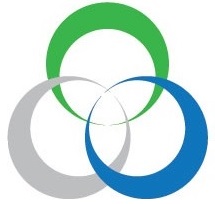 Документальным подтверждением расходов на оплату труда являются:
трудовой договор;
штатное расписание (за основу может быть взята унифицированная форма № Т-3, утвержденная Постановлением № 1);
табели учета рабочего времени (за основу могут быть взяты унифицированные формы № Т-12 и № Т-13, утвержденные постановлением № 1);
ведомости начисления и выплаты заработной платы: расчетно-платежная ведомость (за основу может быть взята форма № Т-49), расчетная ведомость (за основу может быть взята форма № Т-51) и платежная ведомость (за основу может быть взята Форма № Т-53), утвержденные Постановлением № 1.
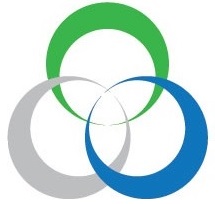 Страховые взносы с заработной платы
физических лиц, подлежащих обязательному социальному страхованию в соответствии с федеральными законами о конкретных видах обязательного социального страхования (п. 1 ст. 420 НК РФ):
в рамках трудовых отношений и по гражданско-правовым договорам, предметом которых являются выполнение работ, оказание услуг;
по договорам авторского заказа в пользу авторов произведений;
по договорам об отчуждении исключительного права на результаты интеллектуальной деятельности, указанные в подпунктах 1 - 12 п. 1 ст. 1225 ГК РФ, издательским лицензионным договорам, лицензионным договорам о предоставлении права использования РИД, указанных в подпунктах 1 - 12 п. 1 ст. 1225 ГК РФ, в том числе вознаграждения, начисляемые организациями по управлению правами на коллективной основе в пользу авторов произведений по договорам, заключенным с пользователями.
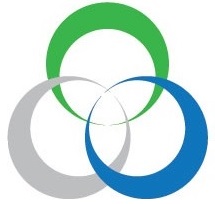 Оплата ежегодного отпуска
Оплата отпуска производится не позднее чем за 3 дня до его начала (часть девятая ст. 136 ТК РФ).
В законе не уточняется, что 3 дня должны быть рабочими, поэтому это могут быть любые 3 дня, включая выходные и праздники. Специалисты Роструда в письме от 30.07.2014 N 1693-6-1 подтверждают, что сроки для оплаты отпуска исчисляются в календарных днях.
Средний дневной заработок для оплаты отпусков и выплаты компенсации за неиспользованные отпуска исчисляется за последние 12 календарных месяцев путем деления суммы начисленной заработной платы на 12 и на 29,3 (среднемесячное число календарных дней).
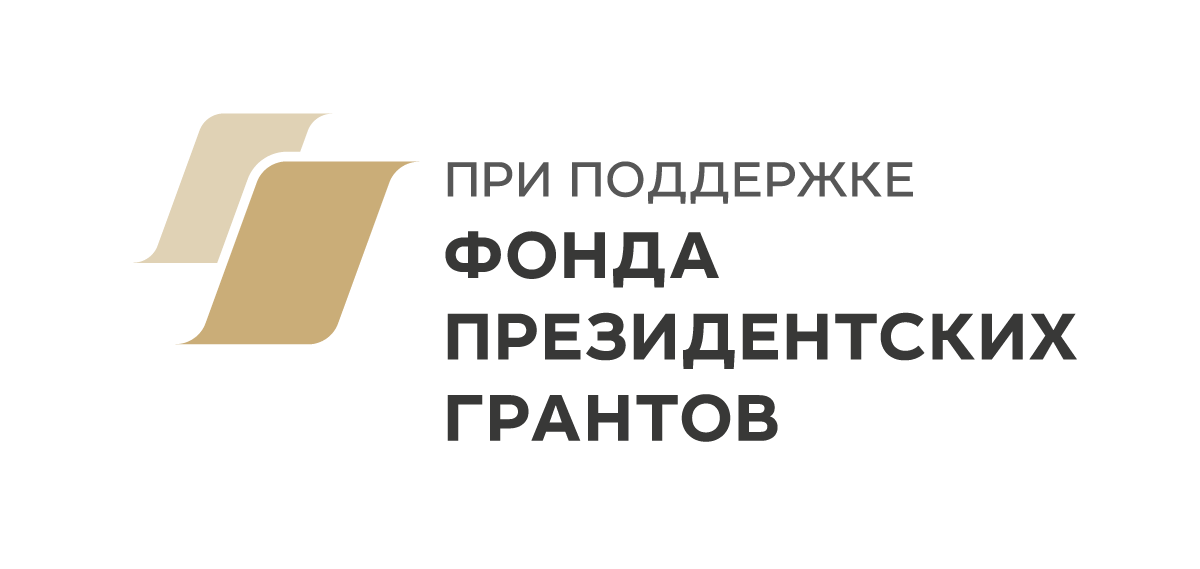 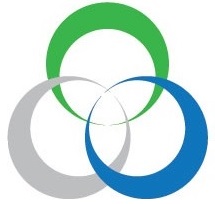 КОНТАКТЫ
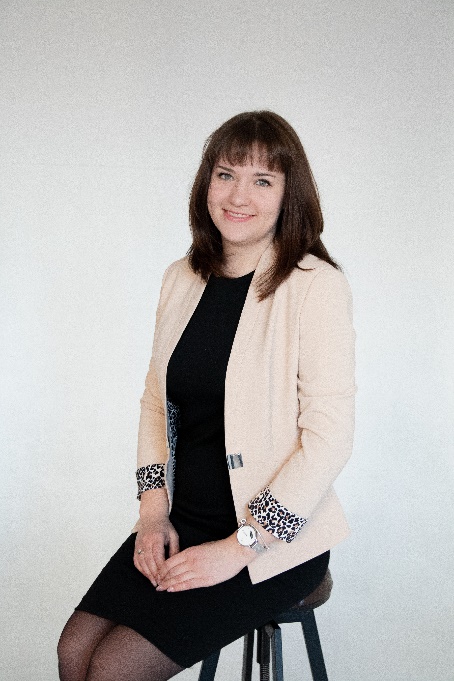 Чепухалина Ксения Александровна
+7-914-203-04-93
chepuhalina.ka@yandex.ru